Leveraging Community Packages
Josh David
The Workspace
)LOAD
)XLOAD
)SAVE/⎕SAVE
)WSID/⎕WSID
⎕LOCK
Distribution Mechanism
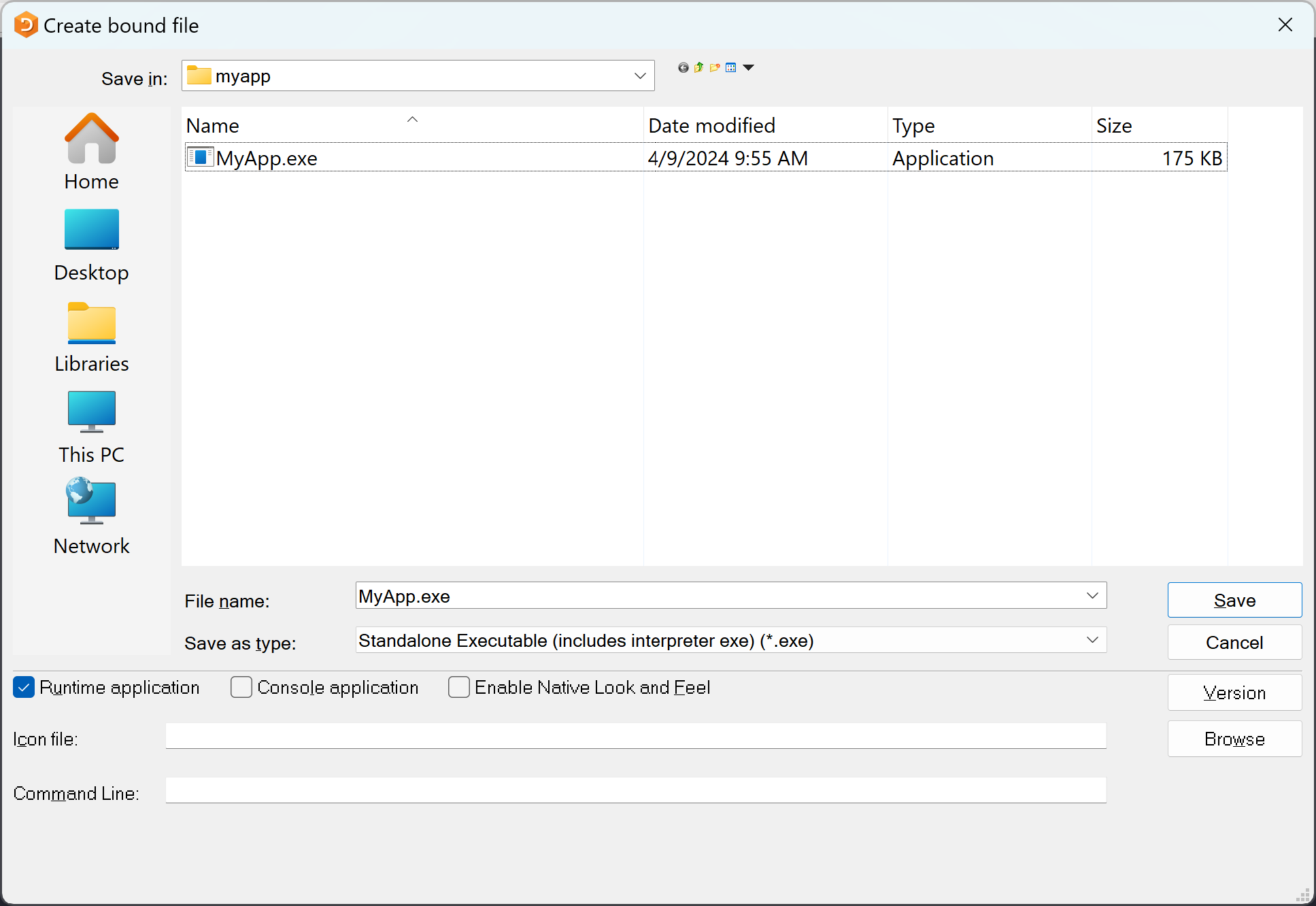 ⎕LX
⎕LOCK
Prefix explanations
)
System command 
⎕
System function
]
User command
)WSID
⎕WSID
]runtime
User Commands
“Add-ons” for your APL environment
UCMD for runtime comparison
fibRec←{               ⍝ Tail-recursive Fibonacci. 
    ⍺←0 1
    ⍵=0:⍬⍴⍺
    (1↓⍺,+/⍺)∇ ⍵-1
}

The following function illustrates the relationship between the Fibonacci sequence and rational approximations to the "golden mean" (Phi). fib←{1∧+∘÷/0,⍵/1}     │ │   └───── continued fraction: 0 1 1 1 ...     │ └───────── approximation to Phi-1: 0 1 0.5 0.666 ...     └─────────── numerator of rational: 0 1 1 2 3 5 8 13 21 34 ...

fib ← (+.!∘⌽⍨⍳)       ⍝ Sum of binomial coefficients (Jay Foad)
dfns.dyalog.com
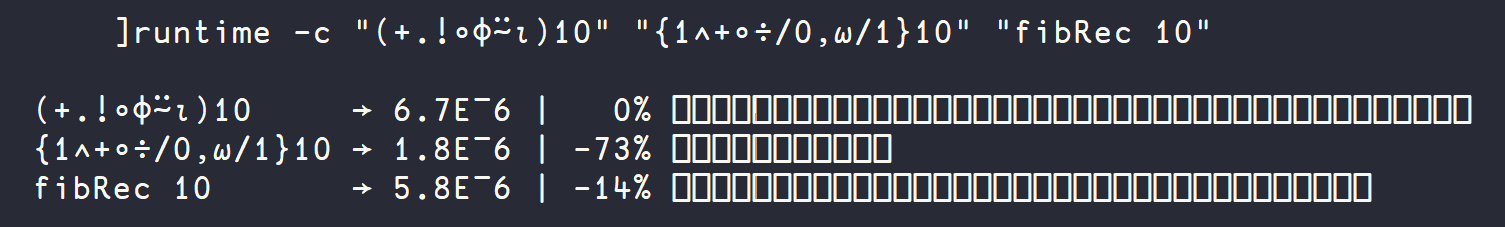 UCMD Example - FIRE
https://github.com/aplteam/fire
Importing different types of files
Fetch data/code in many formats from local or remote sources ]Get <source>[:<ext>] [-only=<names>] [-target=<ns>] [-sync] [-unpack] Examples: ]Get "C:\tmp\testme.apln" ]Get 'file://C:\tmp\Take.aplf' -sync ]Get C:\tmp\linktest ]Get /tmp/myapp -sync ]Get /tmp/ima.zip ]Get github.com/mkromberg/apldemo/blob/master/Units.csv ]Get github.com/Dyalog/Jarvis/blob/master/Distribution/Jarvis.dws ]Get http://github.com/json5/json5/blob/master/test/test.json5 ]Get http://github.com/json5/json5/blob/master/test/test.json5:v ]Get https://github.com/mkromberg/d18demo/tree/master/perfected ]Get https://github.com/abrudz/Kbd ]Get raw.githubusercontent.com/Dyalog/MiServer/master/Config/Logger.xml ]Get ftp://speedtest.tele2.net/512KB.zip ]Get '"C:\tmp\myarray.apla"' ]Get HttpCommand -target=⎕SE ]Get dfns ]Get display -only=DISPLAY -unpack ]Get ]box ]Get ]box:vtv
)LOAD
Workspaces (.dws)
⎕FIX 
Namespaces (.apln)
Classes (.aplc)
Functions (.aplf)
aplcart.info
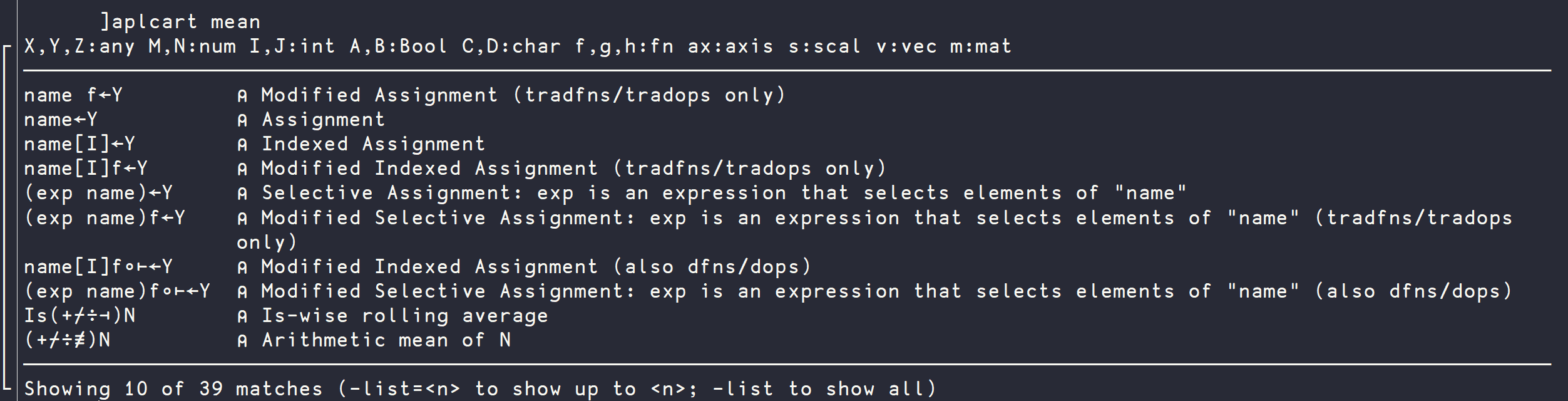 First There Was The Workspace
APLWorkspace
Then There was Link
APLWorkspace
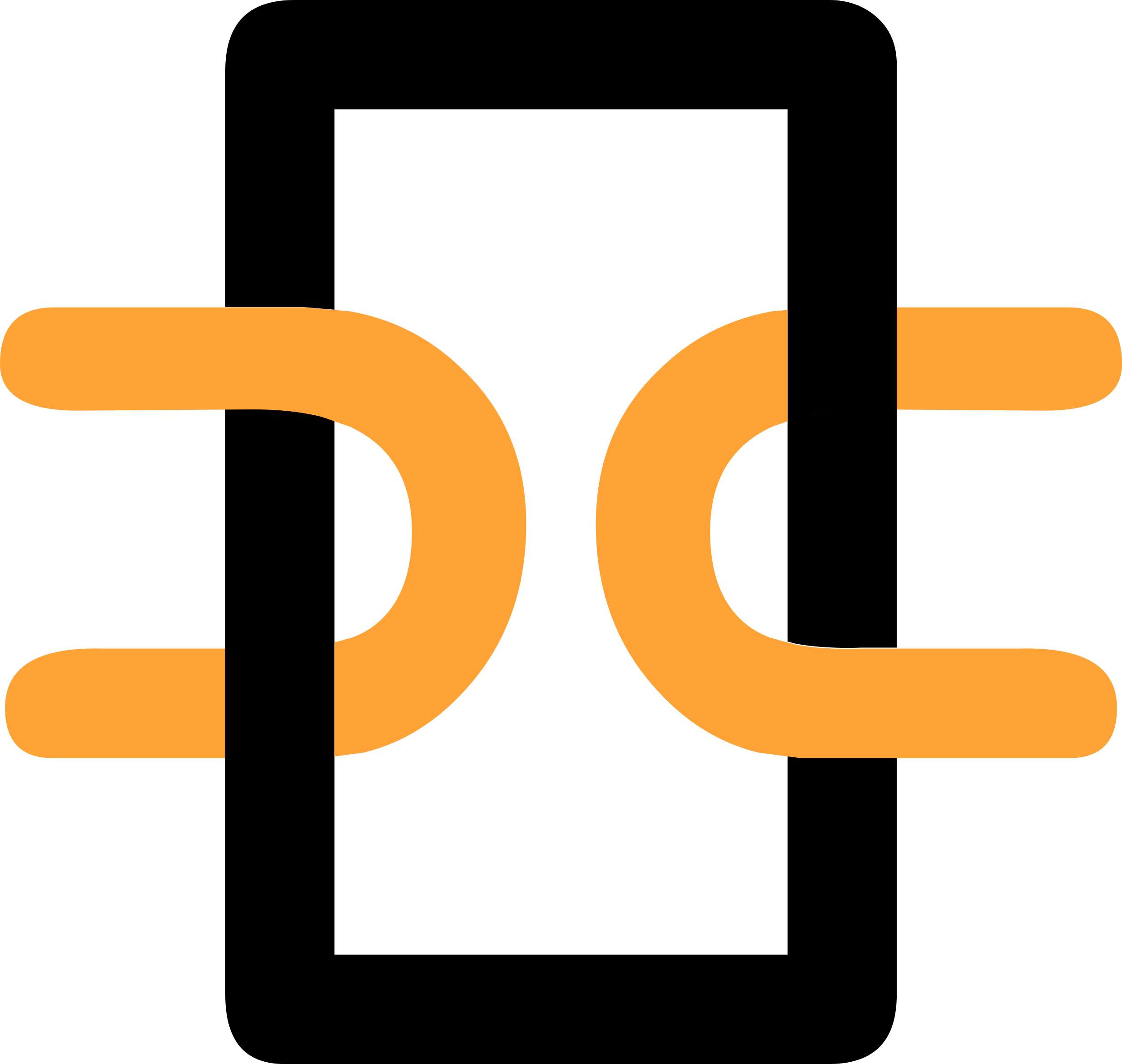 Source Codein Text Files
Link
Then There was Link (and git/svn etc)
APLWorkspace
SourceHistory
SourceHistory
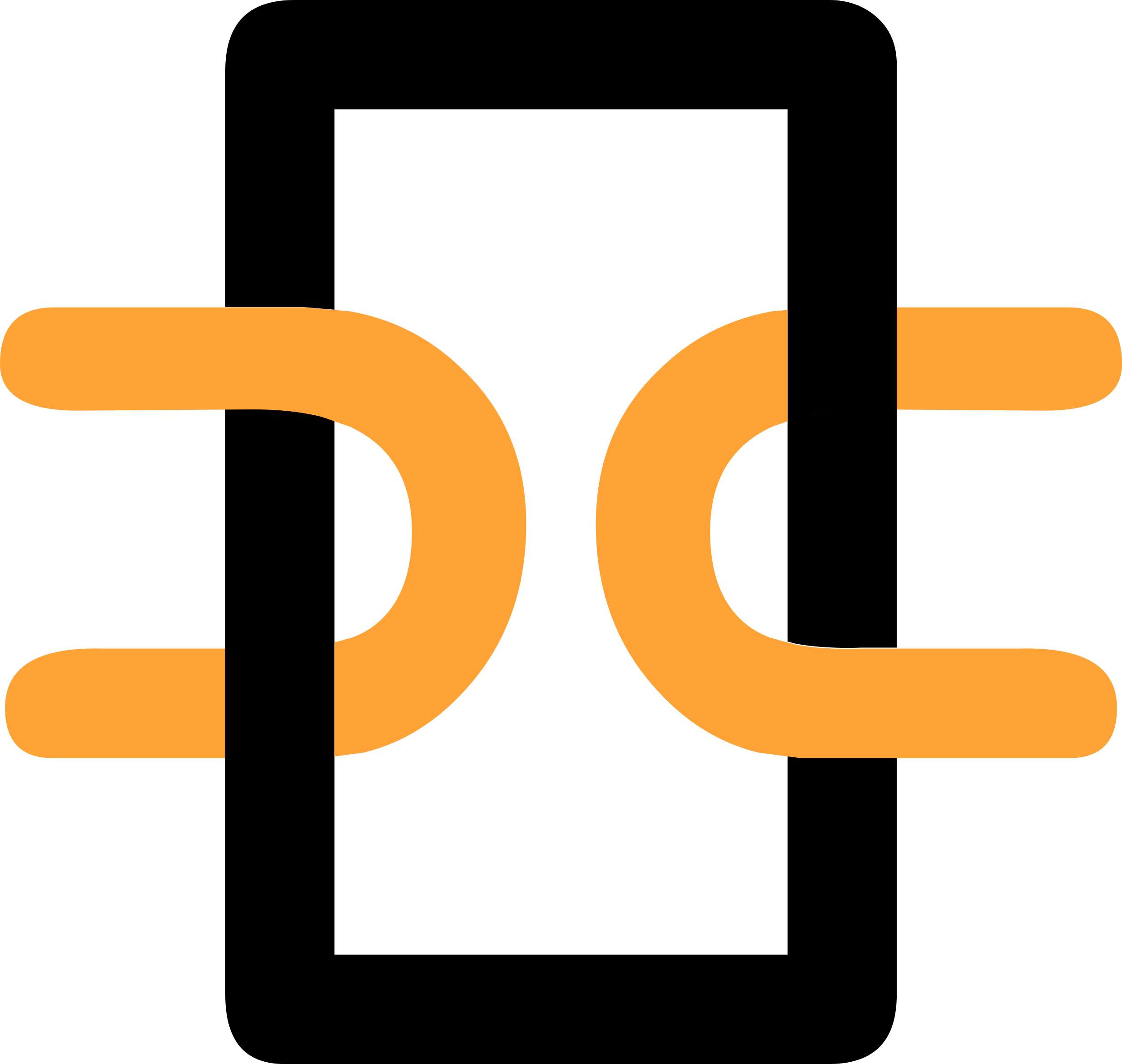 Source Codein Text Files
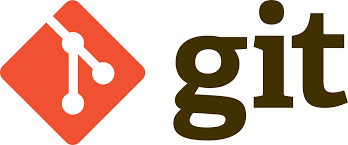 SourceHistory
Link
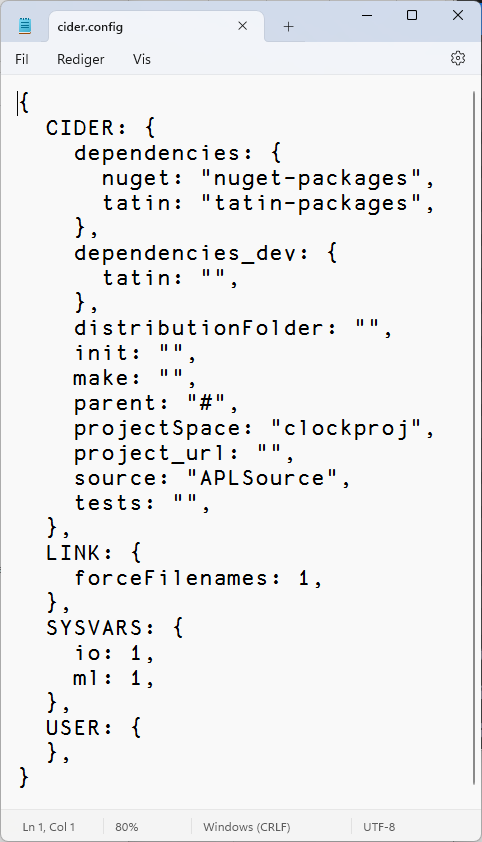 A Cider Project
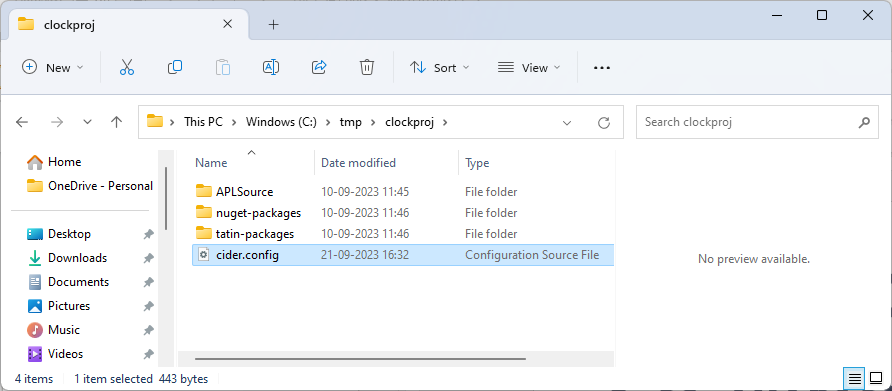 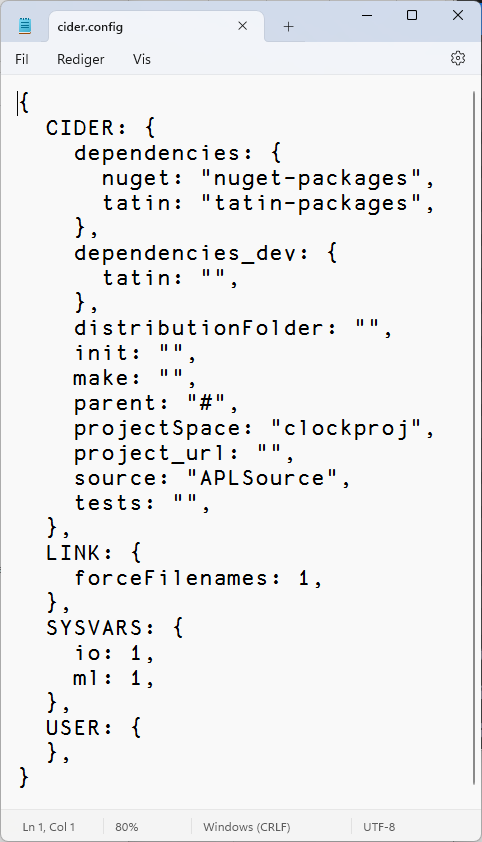 Projects: Cider
Load other code that we depend on
Run some code on opening the project
Run a build function
Decide where to load the code 
Run tests 
Set Link options to be used when loading the source code
Set ⎕IO, ⎕ML
A Project is…
Source Code +
Dependencies (packages) loaded from a package manager
Environment configuration
Development tools and processes
Can be opened and "set up" by a Project Manager (Cider)
A Package is…
A "build" of a project...
In a standard format
Can be found, downloaded and installed by a"Package Manager"
Cider supports the development of Tatin Packages
Cider can load Tatin + NuGet Packages
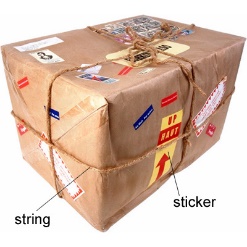 Python Bridge
R Interface
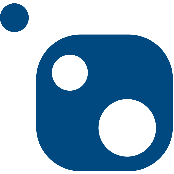 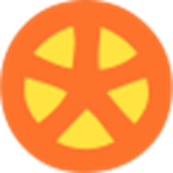 NuGet
Package manager for .NET
Related to "Chocolatey"
361,905 372,765 Packages
Tatin
Package manager for Dyalog APL
A tasty way to package APLs
50 Packages
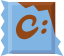 ]z←tatin.listPackages
      {⍺,≢⍵}⌸{(¯1+⍵⍳'-')↑⍵}¨3↓z[;1]
 aplteam  43
 davin     4
 dyalog    3
¯2↑z
 dyalog-Jarvis  1
 dyalog-NuGet   1
Finding Packages – www.tatin.dev
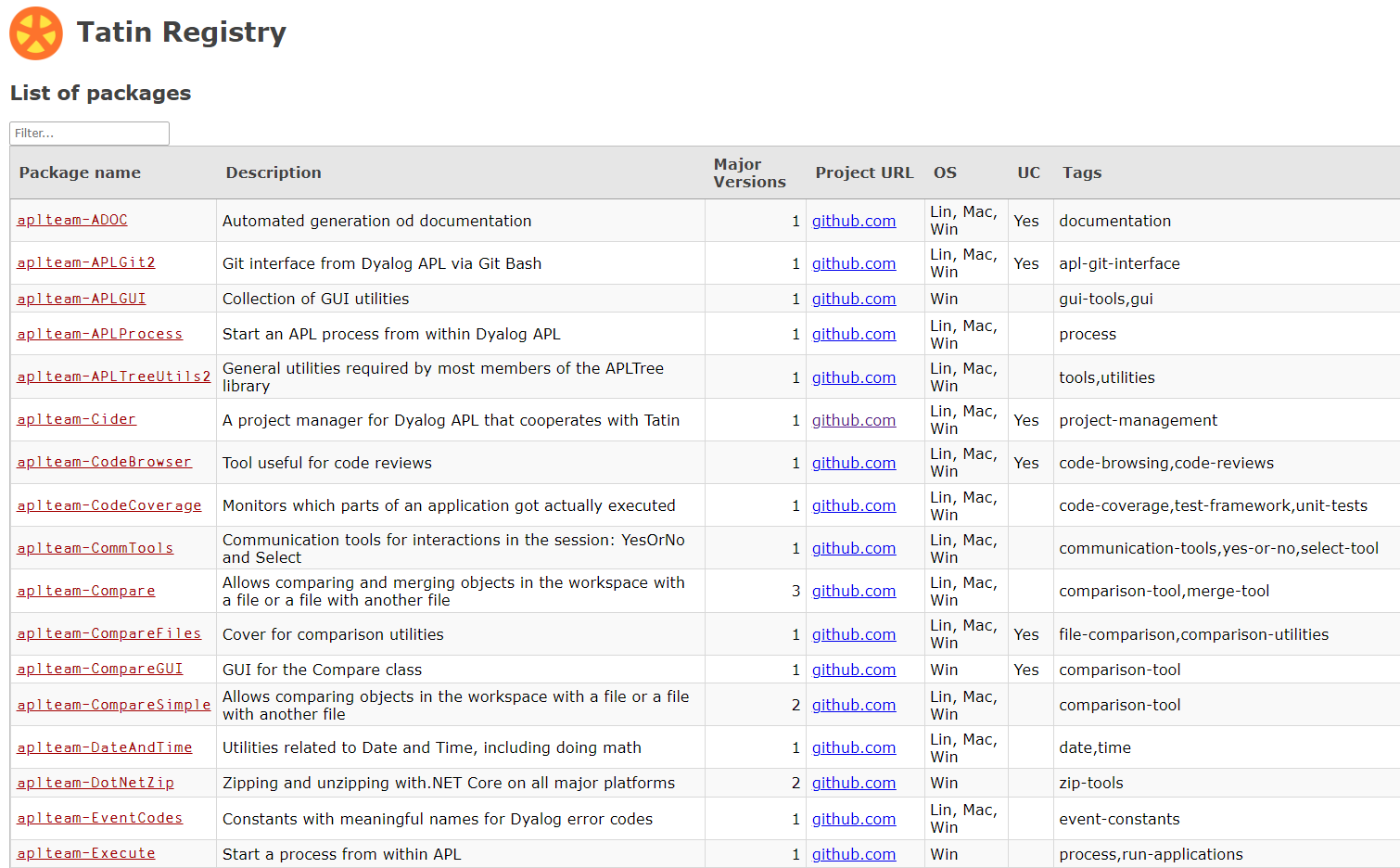 Finding Packages
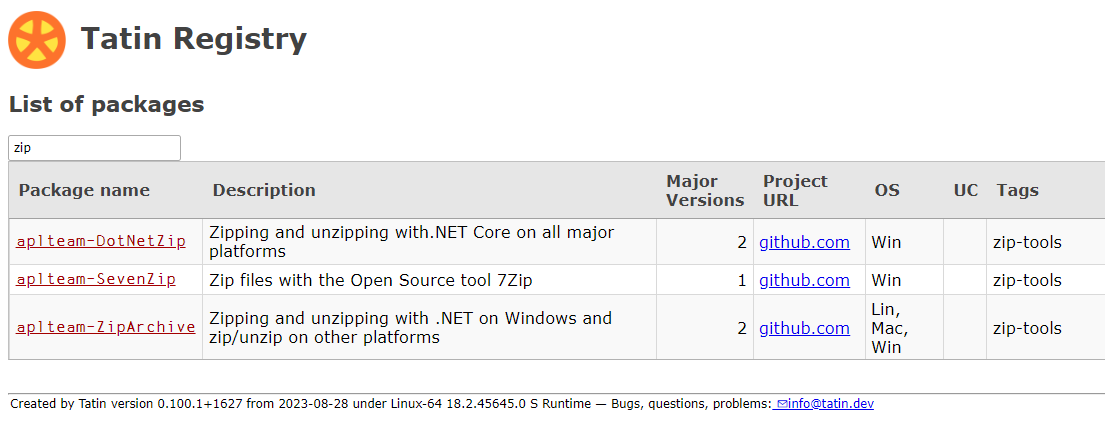 Finding Packages
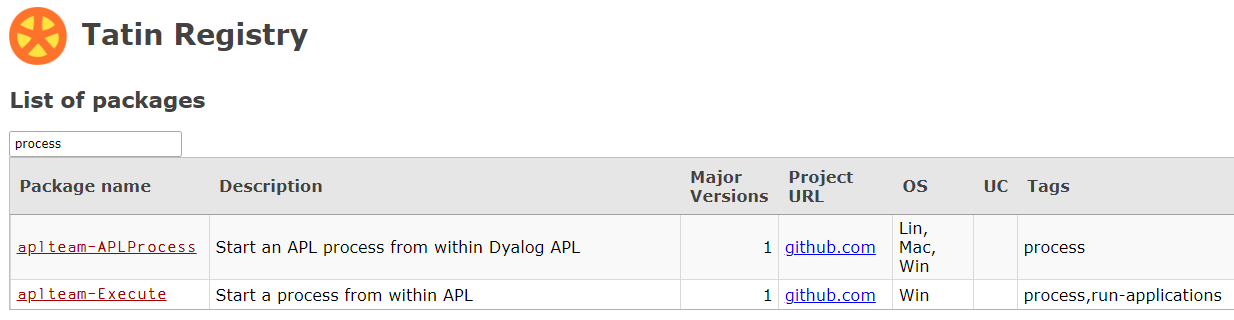 50 packages is enough to (sometimes) make it difficultto decide which one to use (and "dyalog-APLProcess" is yet to come )
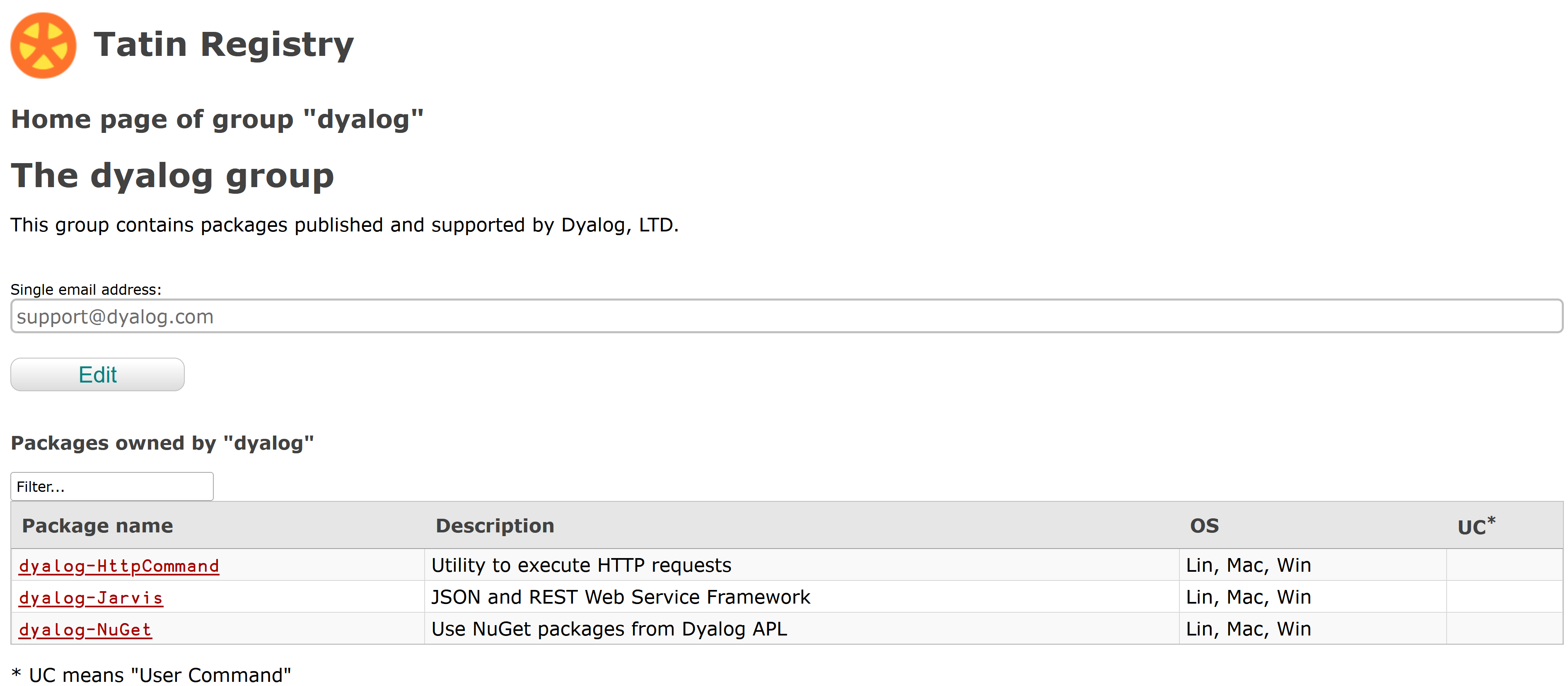 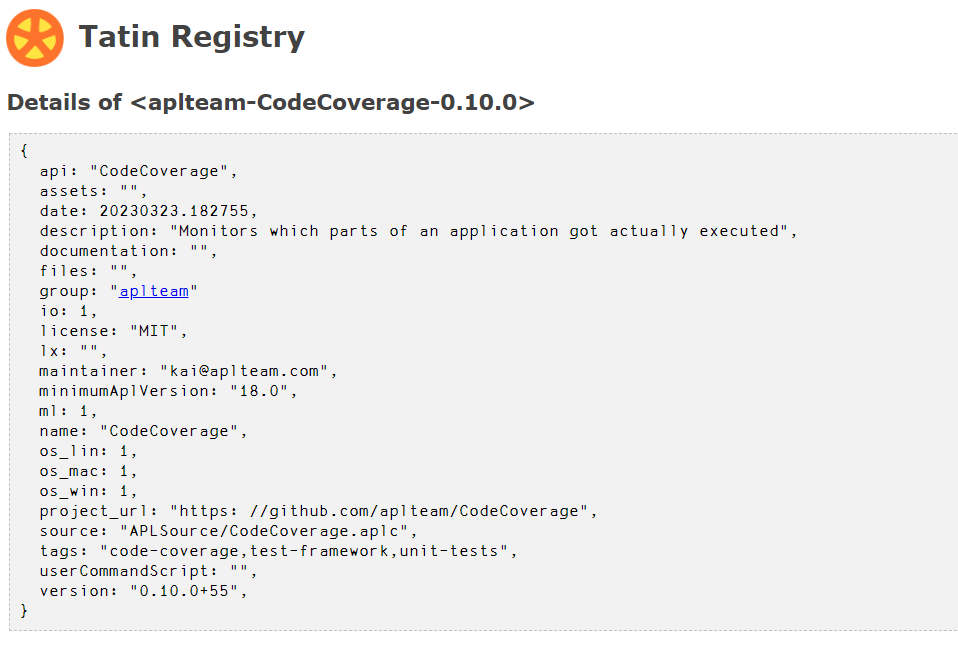 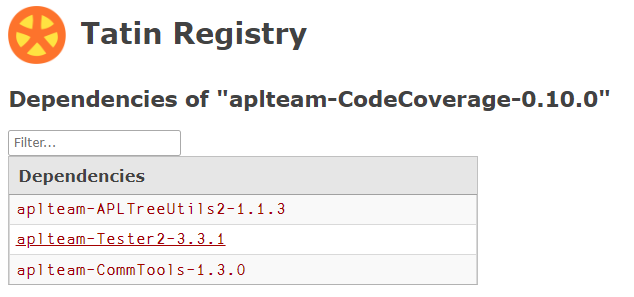 ]tatin.listtags
 tags from https://tatin.dev 
 --------------------------
 apl-git-interface               
 build                           
 calculations                    
 chm                             
 code-browsing                   
 code-coverage                   
 code-reviews                    
 command-generation              
 communication-tools             
 comparison-tool                 
 comparison-utilities            
 components                      
 config-files                    
 converter                       
 copy                            
 cryptography                    
 date                            
 dates  … … utilities                       
 validation                      
 webservice                      
 windows-event-log               
 windows-registry                
 winscp-interface                
 write                           
 yes-or-no                       
 zip-tools
]Tatin.ListPackages
]Tatin.ListPackages -group=dyalog
 Registry: https://tatin.dev                   
 Group & Name                 # major versions 
 ------------                 ---------------- 
 dyalog-HttpCommand                          1 
 dyalog-Jarvis                               1
 dyalog-NuGet                                1 

      ]Tatin.ListPackages -tag=crypto
 Registry: https://tatin.dev                   
 Group & Name                 # major versions 
 ------------                 ---------------- 
 aplteam-HashPasswords                       1 
 aplteam-IniFiles                            1
Adding a Tatin Dependency
Example: I use HttpCommand in just about every new project
To add it to our Cider project:     ]Cider.AddTatinDependencies HttpCommand1 Tatin dependency added:   dyalog-HttpCommand-5.2.0 
Since we did not specify a version, we get the latest.
A reference is created to the loaded package within our project space:     D08.HttpCommand.Get 'www.dyalog.com'[rc: 0 | msg:  | HTTP Status: 200 "OK" | ≢Data: 22580]
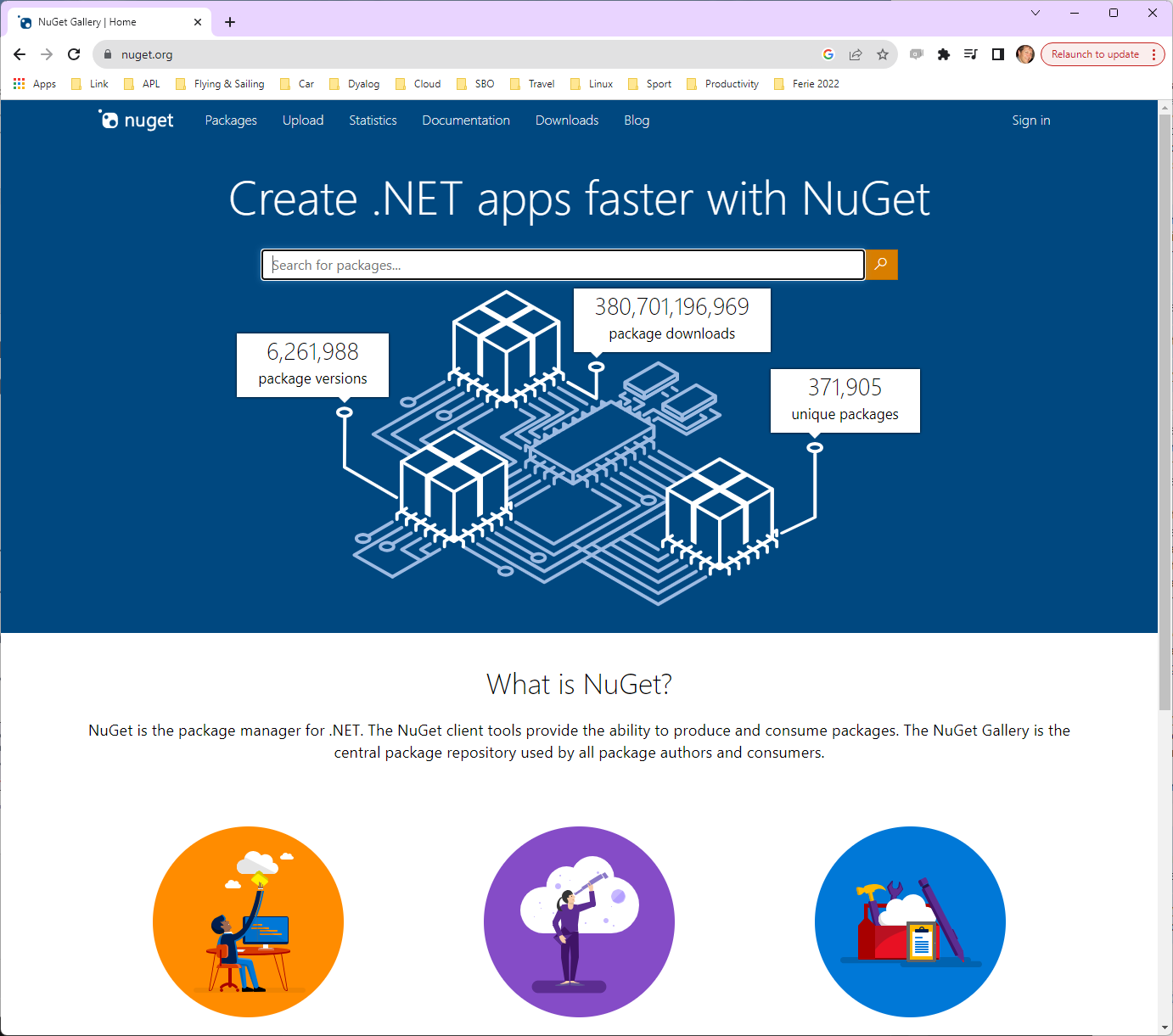 NuGet
NuGet is the .NET package manager
You can use NuGet packages from Dyalog APL, with .NET 6.0 or later
Finding NuGet Packages (HARD!!!)
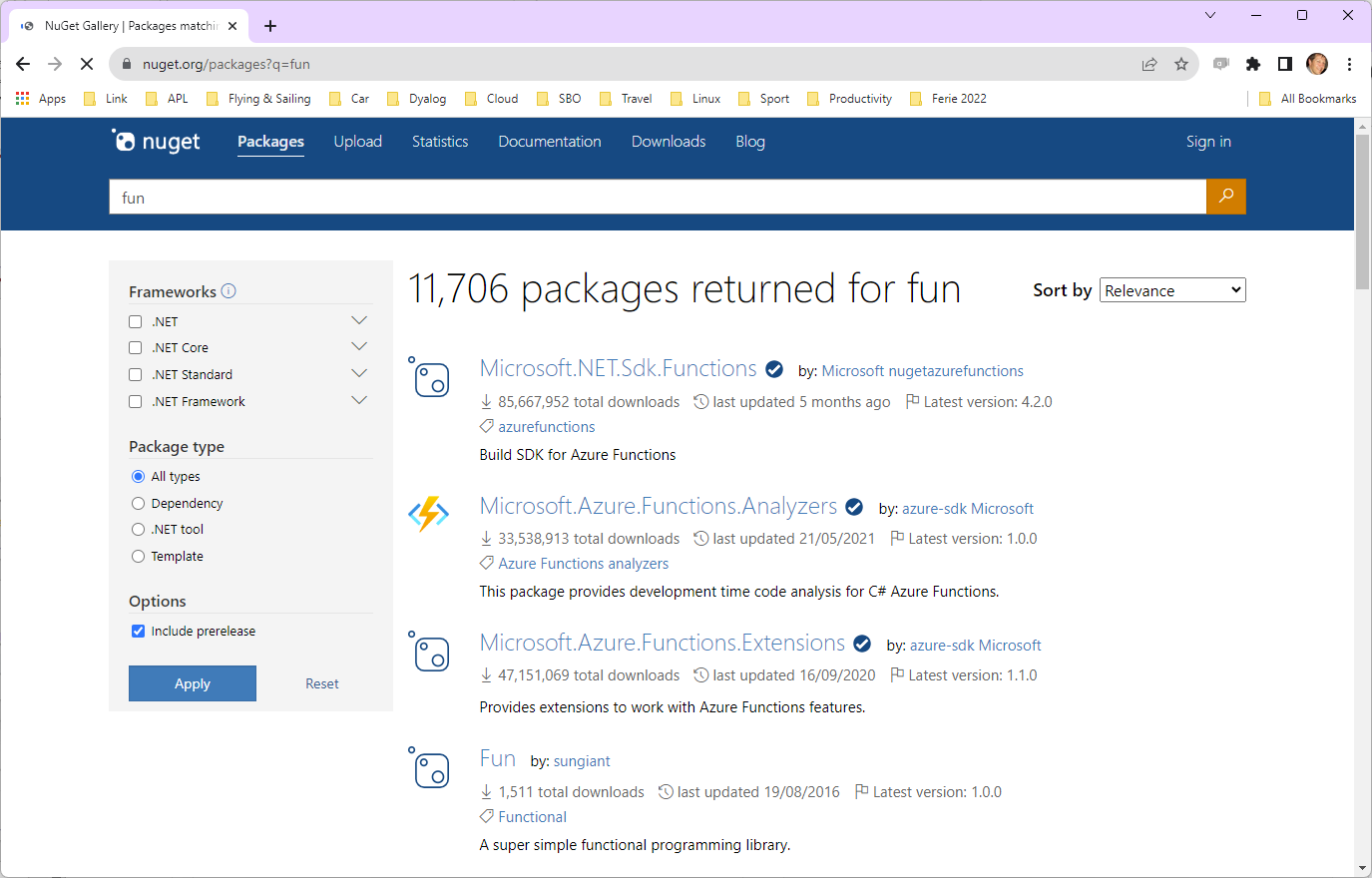 Adding a NuGet Package
NuGet support currently requires .NET 6.0, 7.0 or 8.0Support for "Framework" packages MAY follow
Example: NuGet contains a very simple package called "Clock". 
We can add it to our Cider project (by default, we get the latest version):     ]Cider.AddNuGetDependencies Clock Clock 1.0.3
A reference to a namespace hosting the .NET package is created:     #.clockproj.Clock.UtcNow.(Hour Minute) 14 43
In fact, the namespace is empty except for ⎕USING:     clockproj.Clock.⎕USING,c:/tmp/clockproj/nuget-packages/published/Clock.dll
Dependencies
]Cider.OpenProject C:\tmp\fleatest
Project successfully loaded and established in "#.fleatest"

      )cs fleatest
#.fleatest
      ⎕NL -9
 CiderConfig  CompareFiles  ZipArchive 

     CompareFiles
#._tatin.aplteam_CompareFiles_4_0_1.API

      ⍪#._tatin.⎕nl -9
 aplteam_APLTreeUtils2_1_2_0 
 aplteam_CommTools_1_5_0     
 aplteam_CompareFiles_4_0_1  
 aplteam_DotNetZip_2_0_2     
 aplteam_FilesAndDirs_5_5_0  
 aplteam_OS_3_0_1            
 aplteam_ZipArchive_0_1_1 
      #._tatin.aplteam_CompareFiles_4_0_1.⎕NL -9
 API  APLTreeUtils2  Admin  CommTools  ComparisonTools  FilesAndDirs  TatinVars
Our Dependencies
Dependencies of Dependencies
Similar but different
Tatin
NuGet
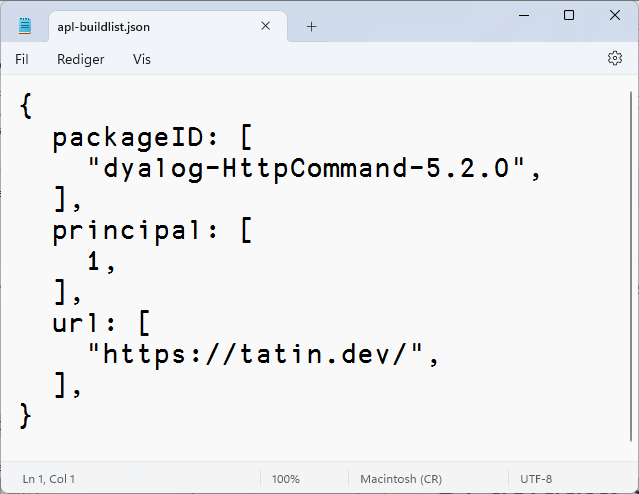 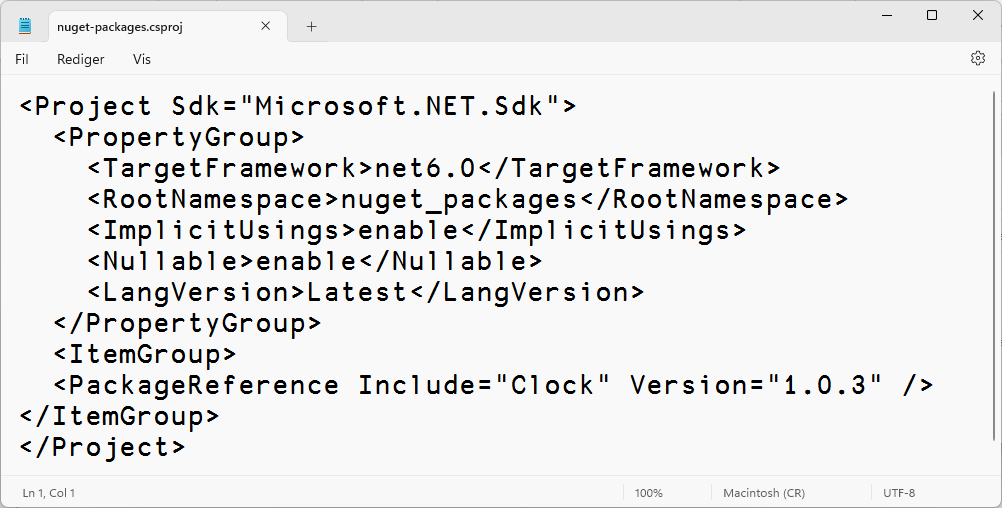 #.projectSpace.Clock
#.projectSpace.HttpCommand
Tools Mentioned
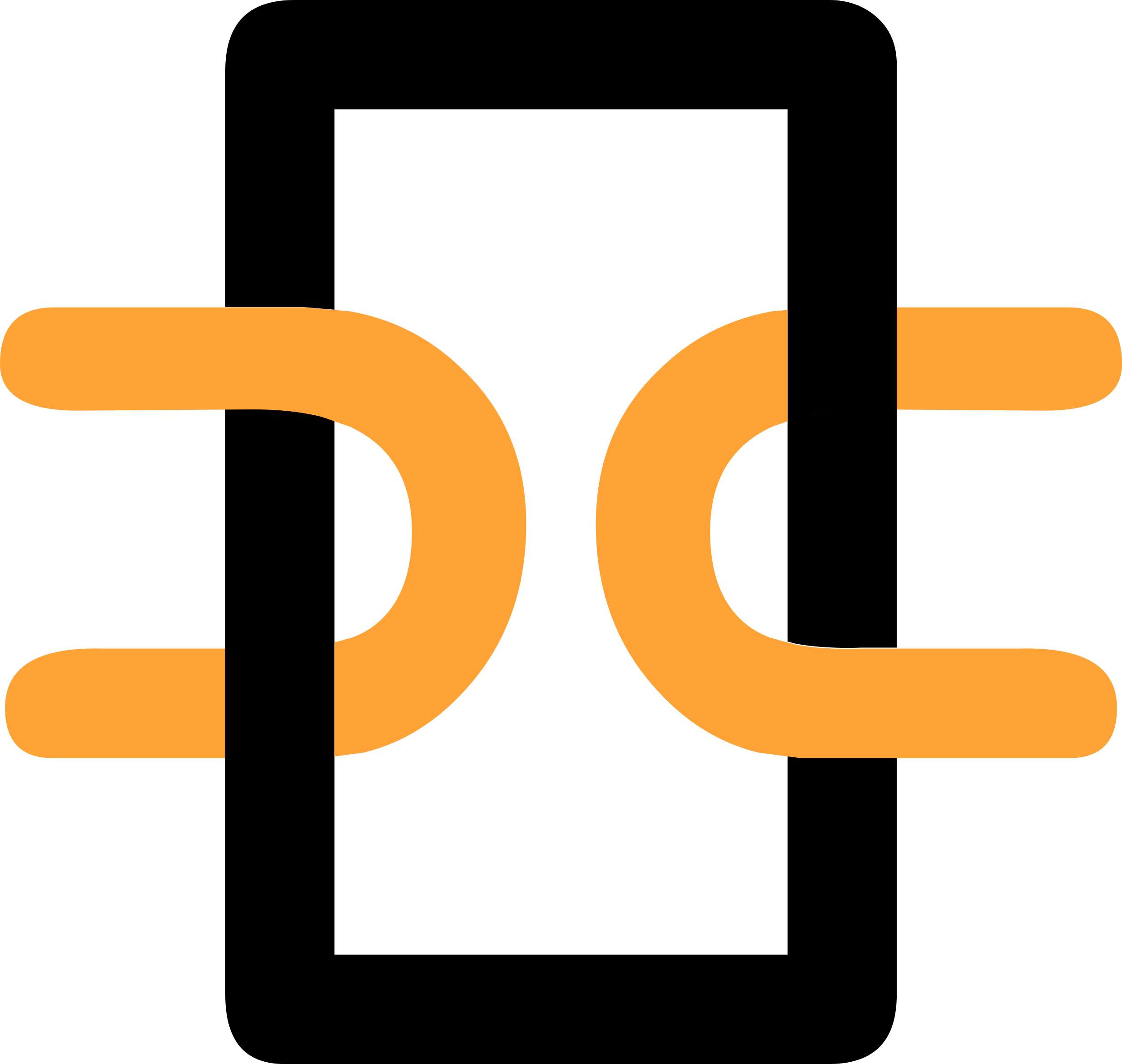 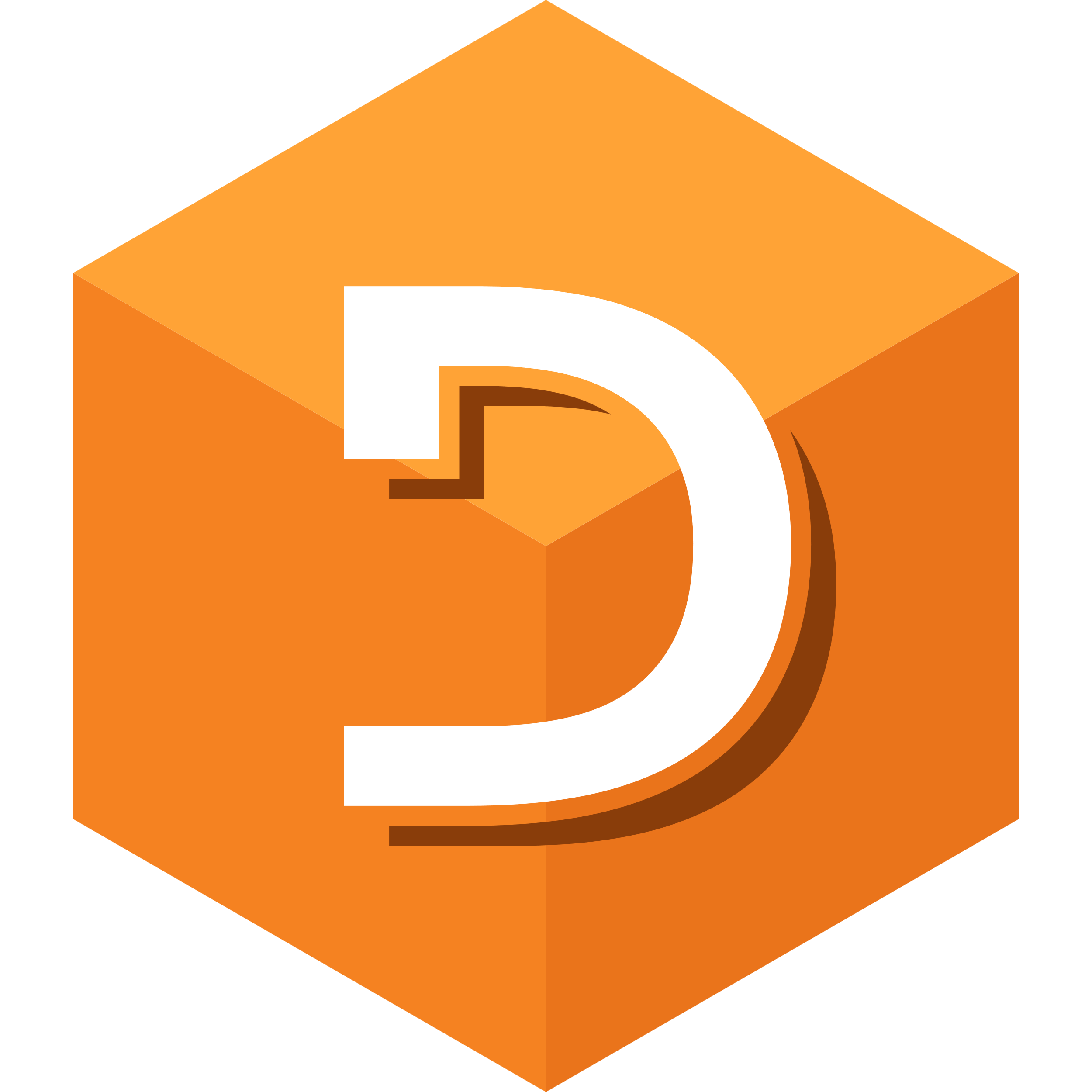 Link Synchronises Source Files and WorkspaceThe workspace and source files are "Linked"
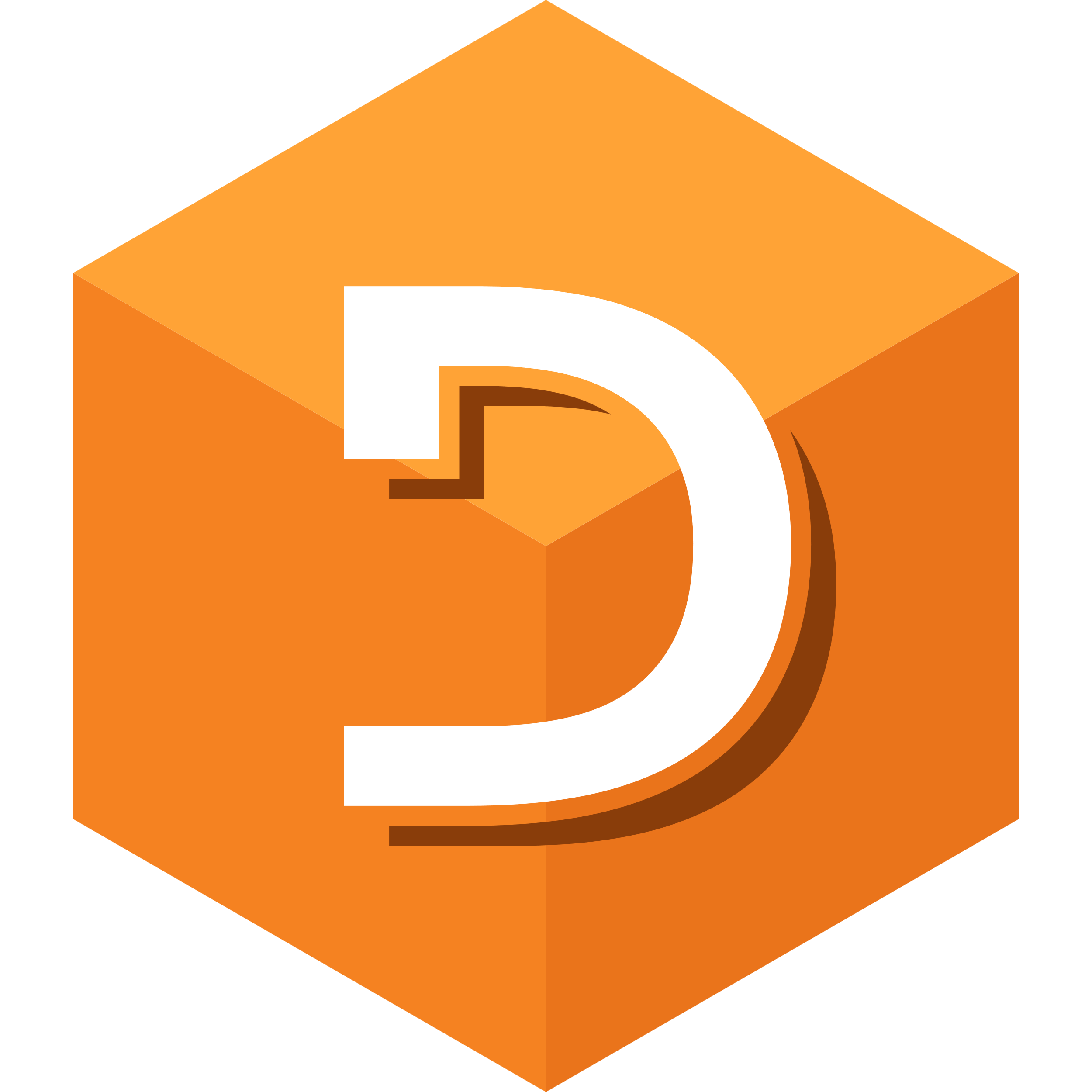 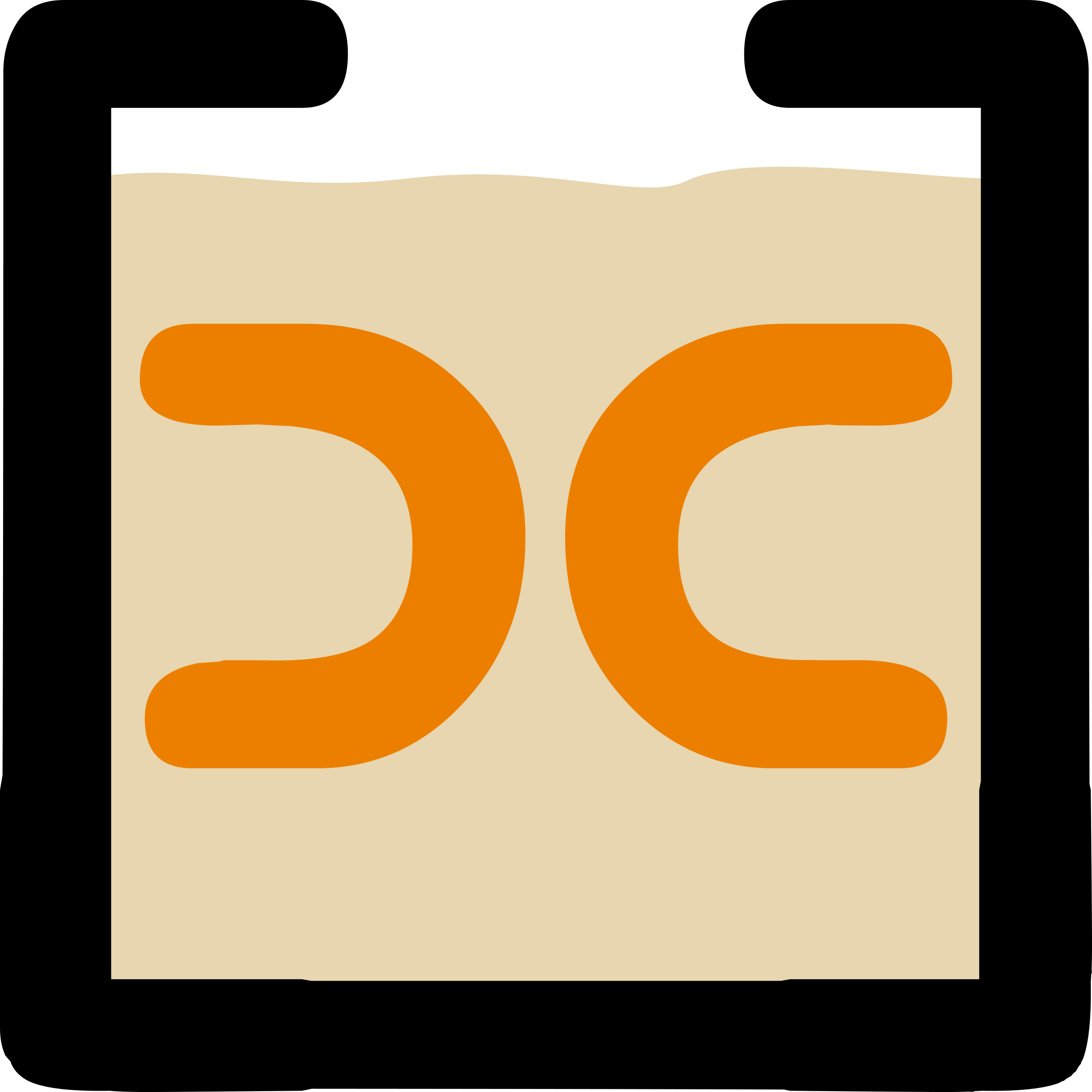 Cider is a Project ManagerA Project is a linked source folder, a config file, plus optional dependencies
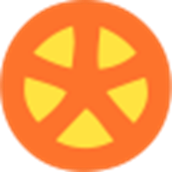 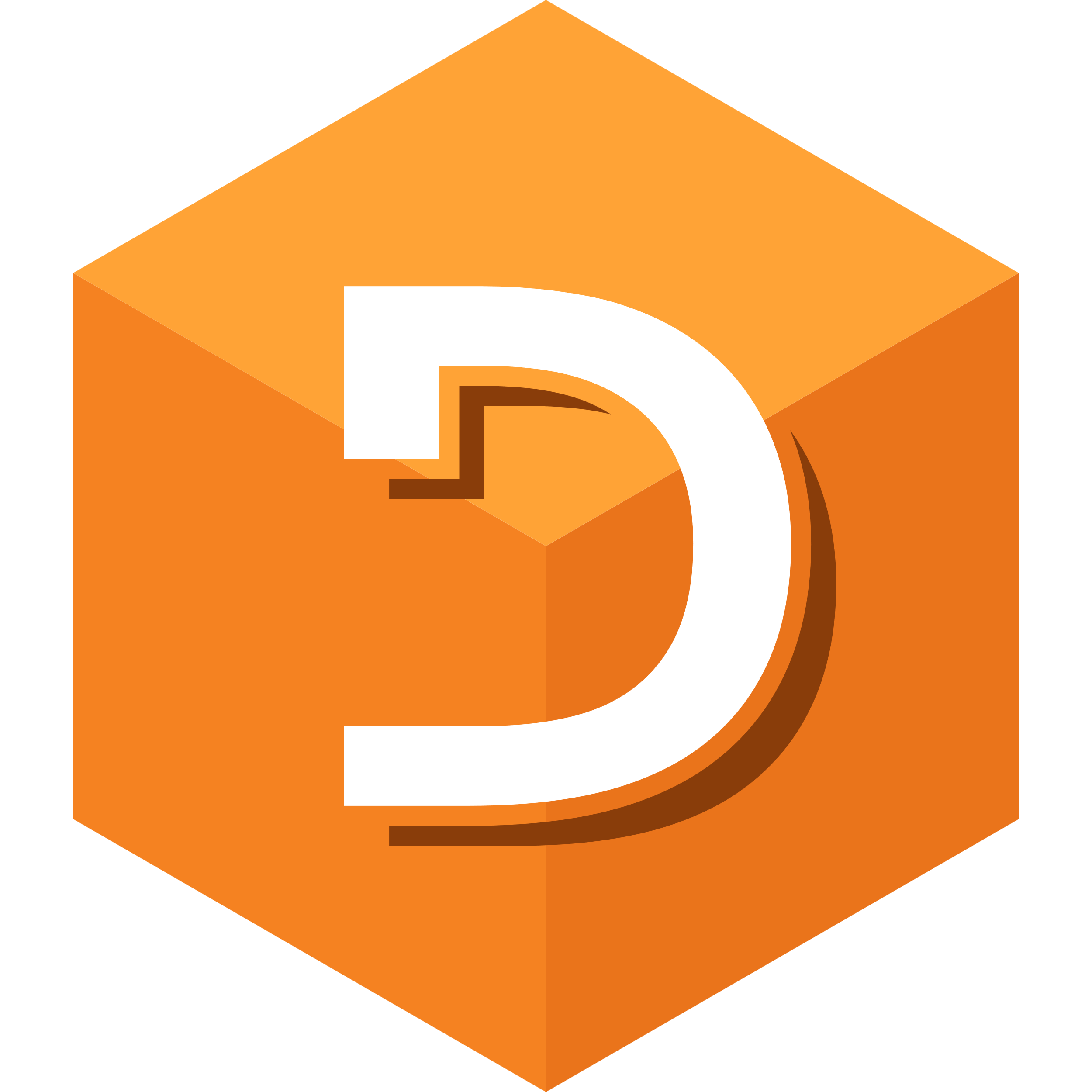 Tatin is the APL Package ManagerA Package is a project wrapped up for consumption by others
NuGet is the .NET Package ManagerThe Dyalog.NET Bridge allows APL to use .NET libraries
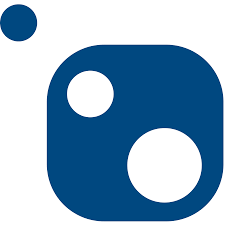 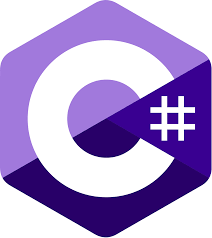 Tools to Develop/Manage APL Packages
Tatin – https://github.com/aplteam/Tatin
The Tatin client allows you to incorporate APL packages and any dependencies they may have into your APL application.
Additionally, the client enables you to maintain and publish packages
A Tatin server exposes and hosts a registry where packages may be imported from or published to
You may run your own Tatin server, which exposes a  or use the publicly available ones:
Production server: https://tatin.dev
Test server: https://test.tatin.dev 
Dado - https://github.com/the-carlisle-group/Dado/
A framework for helping manage and deploy APL projects
Centered around a GitHub-based workflow
Demo:
Use community tools to analyze this file of eclipse data